MÓVIL 001
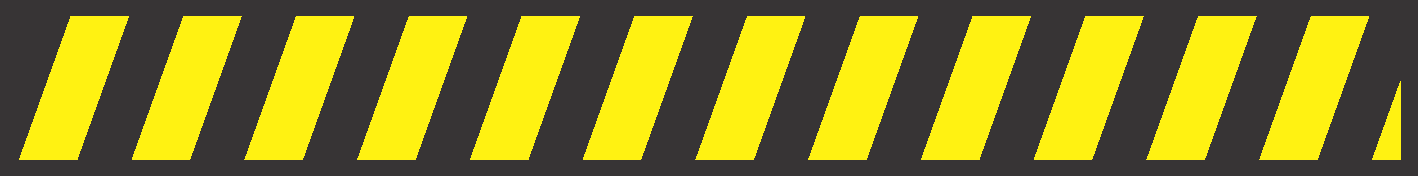 Escriba aquí el nombre del contratista
CONTRATISTA IDU
TELÉFONO:  XXXXXXXXXXXXX
CONTRATO IDU XXX DE XXXX
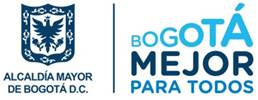 CONTRATO XXXX DE 201X